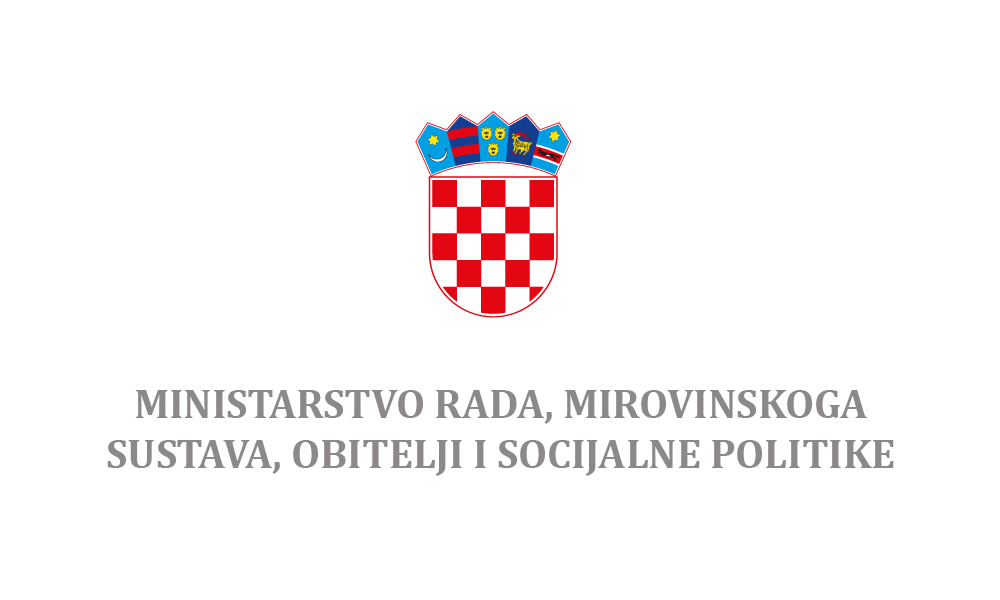 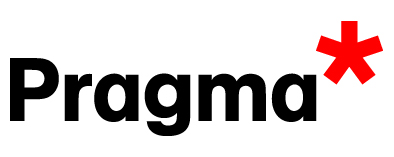 Kviz znanja o ovisnostima
Mjesec borbe protiv ovisnosti (15. studeni – 15. prosinca)

Aktivnosti se provode unutar programa „Pomak” udruge Pragma i uz potporu Ministarstva rada, mirovinskoga sustava, obitelji i socijalne politike. Sadržaj Kviza u isključivoj je odgovornosti Pragme i niti pod kojim uvjetima se ne može smatrati mišljenjem Ministarstva. 

Informacije sadržane u Kvizu nisu medicinskog karaktera i ne mogu se smatrati temeljem za postavljanje dijagnoze i/ili liječenja. Kviz je namijenjen podizanju svijesti među mladima o ovisnostima te za vođenu – moderiranu raspravu uz stručne osobe.
© PRAGMA www.udruga-pragma.hr
Mjesec borbe protiv ovisnosti (15. 11. – 15. 12.)
Mjesec borbe protiv ovisnosti obilježava se svake godine kako bi se povećala svijest o problemu ovisnosti i kako bi se potaknula šira javnost da sudjeluje u smanjivanju i iskorjenjivanju ovisnosti – na radnom mjestu, u školama, obiteljima, zajednici u kojoj žive.
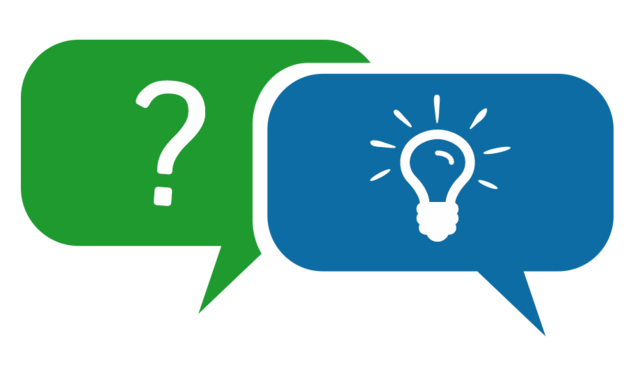 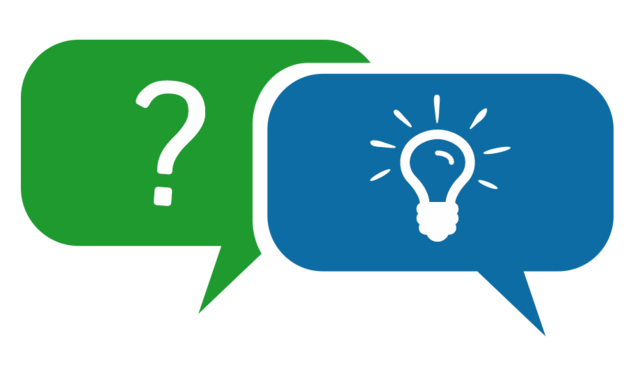 Kako biste vi definirali ovisnost?
O čemu sve ljudi mogu biti ovisni?
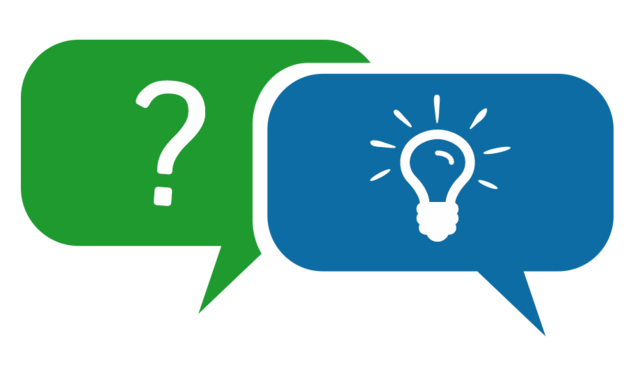 Je li to samo navika, poremećaj ili nešto više?
© PRAGMA www.udruga-pragma.hr
Iako se često o ovisnosti govori kao o „samo lošoj navici”, ovisnost je bolest jer ostavlja dugotrajne negativne fizičke, psihičke, ali i društvene posljedice na osobu: razna oštećenja organa i/ili bolesti poput raka, loše pamćenje, teškoće s učenjem, loše obavljanje svakodnevnih zadataka, izoliranost iz društva, nezaposlenost, kriminalitet…
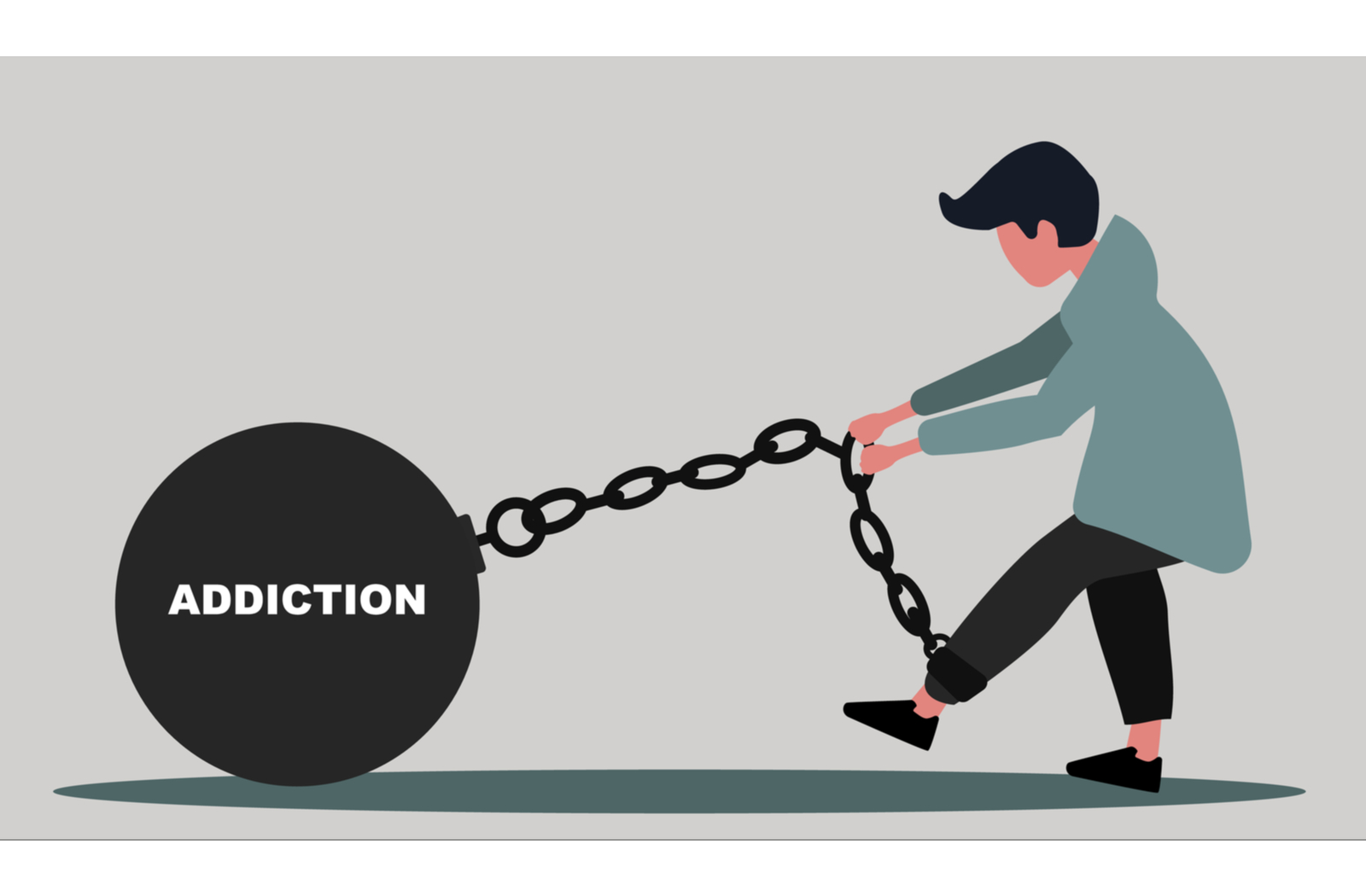 KVIZ
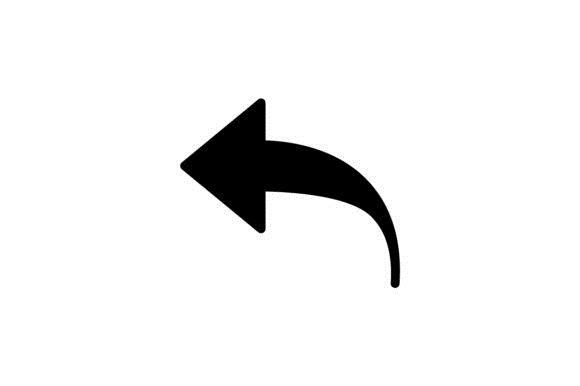 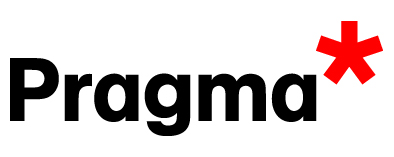 © PRAGMA www.udruga-pragma.hr
1. Ovisnost se može pojaviti u bilo kojoj dobi?
T
T
N
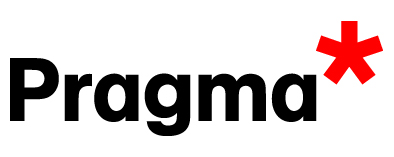 © PRAGMA www.udruga-pragma.hr
Ovisnost se može dogoditi u bilo kojoj dobi. Čak i fetus (dijete koje je još u utrobi majke) mogu postati ovisnici zbog ovisnosti njihove majke. Droge utječu na nerođeno dijete jednako kao na majku ili čak i više.
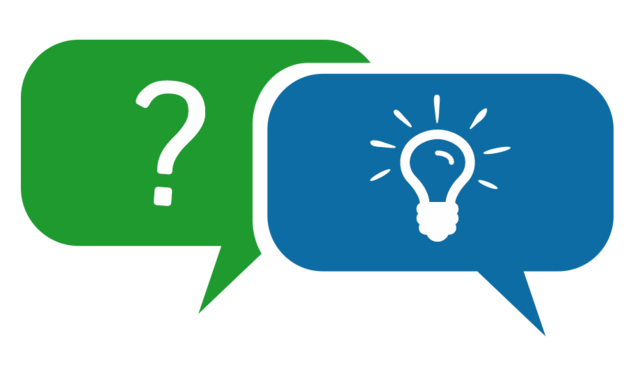 Mogu li djeca postati ovisna o ekranima?  Objasnite.

(za pomoć, učenici mogu posjetiti mrežne stranice Društva za komunikacijsku i medijsku kulturu: https://djecamedija.org/ i proučiti njihove edukativne materijale).
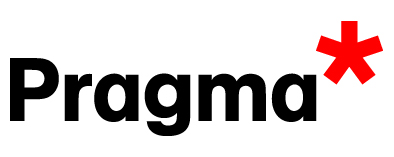 © PRAGMA www.udruga-pragma.hr
2. Poveži parove
4. Etanol
A) Alkohol
1. Kafein
B) Cigarete
2. Tetrahidrokanabinol (THC)
3. Nikotin
C) Kava
3. Nikotin
1. Kofein
D) Marihuana
4. Etanol
2. Tetrahidrokanabinol (THC)
3. Koji problem ne mora biti prisutan za dijagnozu ovisnosti?
A) Neuspjeh u izvršavanju obaveza
B) Izlaganje fizičkim opasnostima
D) Problemi u međuljudskim odnosima
C) Problemi sa zakonom
E) Narušeno spavanje
E) Narušeno spavanje
Da bismo mogli govoriti o zlouporabi psihoaktivne tvari, osoba treba imati jedan od navedenih problema:
Neuspjeh u izvršavanju glavnih obaveza, poput izostajanja iz škole, s posla, iz obitelji…
Izlaganje fizičkim opasnostima, poput vožnje u intoksiciranom stanju, upravljanje strojevima…
Problemi sa zakonom – uhićenja, stvaranje nereda, ometanje prometa…
Trajni društveni i međuljudski problemi – svađe sa ženom/mužem, roditeljima, prijateljima, braćom, sestrama, fizički sukobi…
4. Neusklađenost stavova i znanja sa našim ponašanjem koje može dovesti do ovisnosti zove se?
A) Kognitivni nesklad
B) Kognitivna disonanca
B) Kognitivna disonanca
C) Kognitivno opravdanje
Kognitivna disonanca je mentalna napetost kada naši stavovi i ponašanja nisu usklađeni. Bavljenje nezdravnim navikama često je povezano s kognitivnom disonancom. 
Uzmimo za primjer pušenje cigareta. Znanstveno je dokazano kako oko 95 % umrlih od raka pluća su pušači, a svejedno ljudi puše – naše ponašanje nije u skladu sa znanjima koja imamo. Kako bismo sebi opravdali vlastito ponašanje, usredotočit ćemo se na nekog koga znamo i tko je pušio niz godina i nije mu bilo ‘ništa’, iako imamo (provjerene) informacije o tome koliko ljudi godišnje umire od ove ovisnosti.
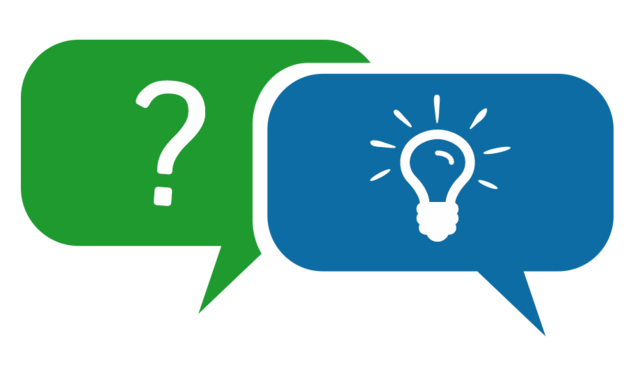 Možete li se sjetiti još kojeg primjera kada stavovi i ponašnja nisu usklađeni?
5. Alkohol nije droga.
T
N
N
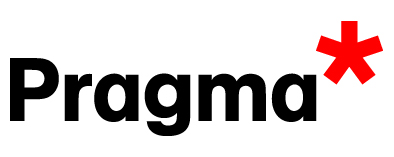 © PRAGMA www.udruga-pragma.hr
Alkohol je najčešće zloupotrebljavana psihoaktivna supstanca u Hrvatskoj (kao i u Europi) pa je i alkoholizam najčešća bolest ovisnosti. Prva psihoaktivna supstanca koju adolescenti konzumiraju u svom životu je upravo alkohol (prosječna dob prvog konzumiranja je 13,7 godina). Poznato je da rano konzumiranje alkohola, kao i učestalo pijenje, znači povećan rizik od eksperimentiranja s drugim psihoaktivnim supstancama. Djeca koja odrastaju u obitelji alkoholičara imaju četiri puta veće „izglede“ da i sami postanu ovisnici.
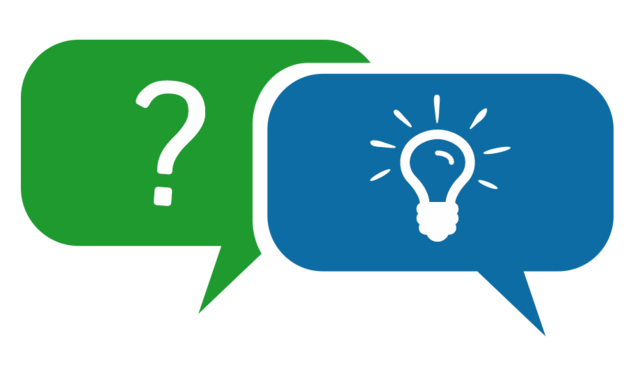 Zbog čega dolazi do zablude da alkohol nije droga?
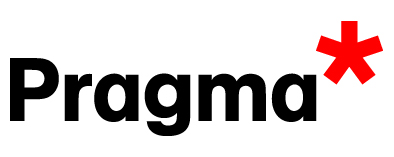 © PRAGMA www.udruga-pragma.hr
6. Što prvo treba napraviti ako se netko onesvijesti ili osjeti naglu malaksalost od velike količine alkohola?
A) Smjestiti u krevet i pustiti da spava
B) Polegnuti na bok i provjeravati disanje
B) Polegnuti na bok i provjeravati disanje
C) Zvati roditelje
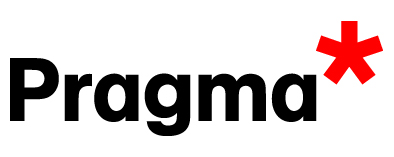 © PRAGMA www.udruga-pragma.hr
U takvoj situaciji ne smijemo ostaviti prijatelja same u nekoj sobi ili autu bez nadzora. Alkohol usporava rad srca i disanje i snižava krvni tlak, što može dovesti do kome ili čak smrti, ili se pijana osoba može ugušiti povraćajući. Treba postaviti prijatelja da leži na boku i redovno provjerava njegovo disanje i puls. Ukoliko se učini da su disanje i puls preslabi ili nestaju, ne treba oklijevati s pozivom na besplatni broj hitnih službi 112, i budite spremni reanimirati prijatelja.
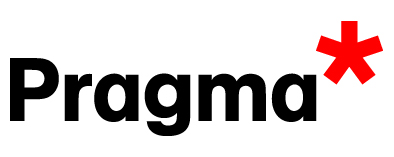 © PRAGMA www.udruga-pragma.hr
7. Što od navedenog nije simptom ovisnosti o igricama?
A) Osoba provodi više od 24 sata tjedno igrajući igrice i odustaje od drugih aktivnosti
B) Osoba traži da joj se pomogne u odvikavanju
B) Osoba traži da joj se pomogne u odvikavanju
C) Osoba troši novac za video igrice i kompjutorske dodatke u većoj količini nego što si to može priuštiti
E) Osoba igra u neprimjerenim okolnostima, kao npr. na poslu ili u školi
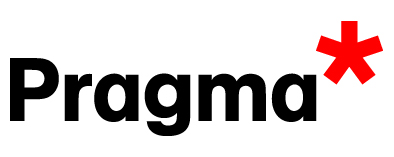 © PRAGMA www.udruga-pragma.hr
Osim toga, dolazi do promjena navike spavanja (igrice se igraju i čitavu noć), gubitka zanimanja za aktivnosti u kojima se nekada uživalo, a igru se ne doživljava samo „kao igru“, nego se uz nju veže i osjećaj osobnog uspjeha.
Igrate li vi video igrice?  Koliko vremena u danu? Kako usklađujete školske obaveze i slobodno vrijeme?
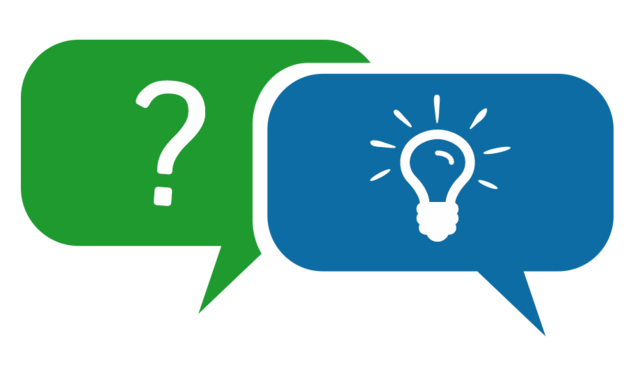 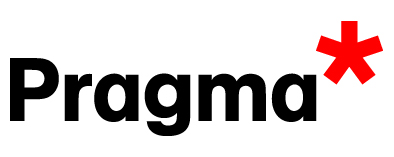 © PRAGMA www.udruga-pragma.hr
8. Koje su posljedice pretjeranog korištenja interneta (moguće je više odgovora)?
A) Gubimo osjećaj za vrijeme
A) Gubimo osjećaj za vrijeme
B) U nedovoljnoj mjeri spavamo i jedemo
B) U nedovoljnoj mjeri spavamo i jedemo
C) Javlja nam se žudnja (izrazita potreba) za on-line aktivnostima
C) Javlja nam se žudnja (izrazita potreba) za on-line aktivnostima
D) Imamo veće šanse steći puno prijatelja
F) Internet nam dosadi pa nađemo novu zanimaciju
E) Više smo ljuti, napeti, nasilni i/ili tužni, bezvoljni kada računalo nije dostupno
E) Više smo ljuti, napeti, nasilni i/ili tužni, bezvoljni kada računalo nije dostupno
G) Riskiramo ulazak u grupe sumnjivog moralnog ponašanja
G) Riskiramo ulazak u grupe sumnjivog moralnog ponašanja
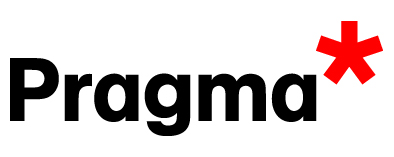 © PRAGMA www.udruga-pragma.hr
Dodajmo tome još simptome poput kroničnog umora i neispavanosti, izdvajanja iz društva, povlačenja u sebe i u vlastiti virtualni svijet te smanjenja uspjeha u školi.
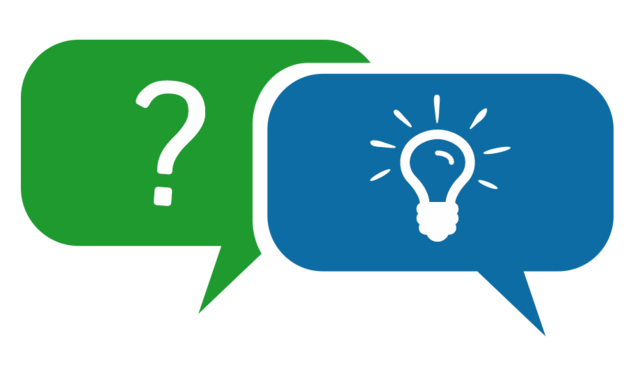 Zašto mladi ljudi vole provoditi vrijeme na društvenim mrežama?
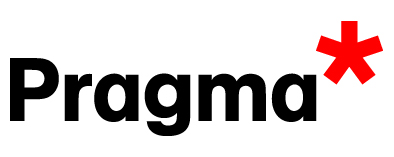 © PRAGMA www.udruga-pragma.hr
9. Kratica FOMO odnosi se na?
A) Strah od propuštanja
B) Strah od odbacivanja
A) Strah od propuštanja
c) Strah od ovisnosti
FOMO (fear of missing out) uključuje neprestanu želju za povezanosti s onime što drugi rade, a tu želju lako možemo ispuniti korištenjem društvenih mreža za praćenje drugih te usporedbu s njima. Odnosi se na intenzivan strah da drugi doživljavajuju ugodna i nagrađujuća iskustva, a da osoba koja nije prisutna ta ista iskustva propušta. U podlozi tog straha stoji želja da budemo u tijeku s onime što drugi rade i da ne izgubimo doticaj sa zbivanjima. Nije isključivo vezan za društvene mreže, ali je najpoznatiji u tom kontekstu i često se veže u sve češću ovisnost o društvenim mrežama.
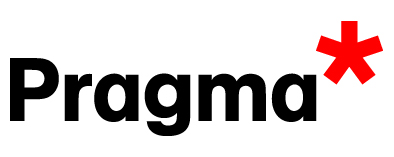 © PRAGMA www.udruga-pragma.hr
10. Što je najčešći uzrok eksperimentiranja s drogom u tinejdžerskoj dobi?
A) Stres
B) Depresija i anksioznost
C) Pritiska vršnjaka
C) Pritisak vršnjaka
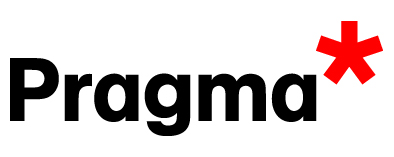 © PRAGMA www.udruga-pragma.hr
Tinejdžeri su skloni eksperimentiranju drogama zbog snažnog utjecaja vršnjaka i želji da im se svide (konformizam). Znatiželja je jedan od elemenata koji vode adolescente u situacije gdje mogu doći u kontakt s drogama. Kada jednom postanu znatiželjni o efektima ili privlačnosti supstanci, mogu tražiti druge adolescente ili odrasle koji koriste droge kako bi ih sami probali. Gledajući druge kako koriste droge može dovesti adolescenta da vjeruje da je upotreba supstanci dobra, da neće naštetiti ili da ih trebaju koristiti jer „to svi oko njih rade”. Uvjerenje da ,,svi to rade’’ jedan je od razloga zbog čega započnu eksperimentirati sa sredstvima ovisnosti, dok u stvarnosti velika većina ne konzumira droge
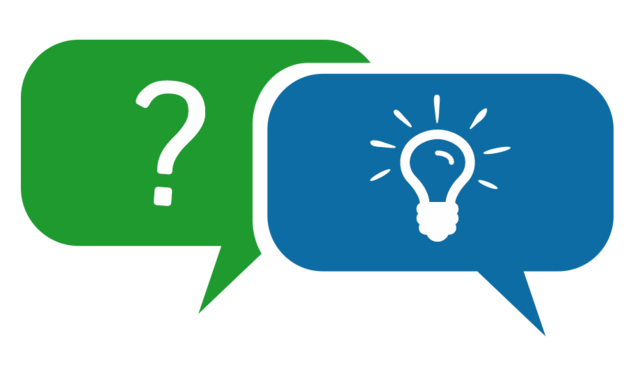 Na koje  se sve načine mladi mogu oduprijeti vršnjačkom pritisku?
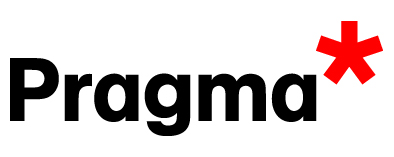 © PRAGMA www.udruga-pragma.hr
11. Što se podrazumijeva pod pojmom „tolerancijom” na droge?
A) Sve manja potreba za ispobavanjem novih droga
B) Sve manja količina droge je potrebna za proizvodnju istog efekta
C) Sve veća i veća količina droge je potrebna za proizvodnju istog efekta.
C) Sve veća i veća količina droge je potrebna za proizvodnju istog efekta
D) Želja za isprobavanjem novih oblika droge
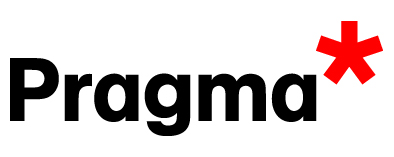 © PRAGMA www.udruga-pragma.hr
Tolerancija opisuje potrebu za stalnim povećanjem uzimanja neke tvari, kako bi ona izazvala učinak koji je na početku postignut s manjim dozama.
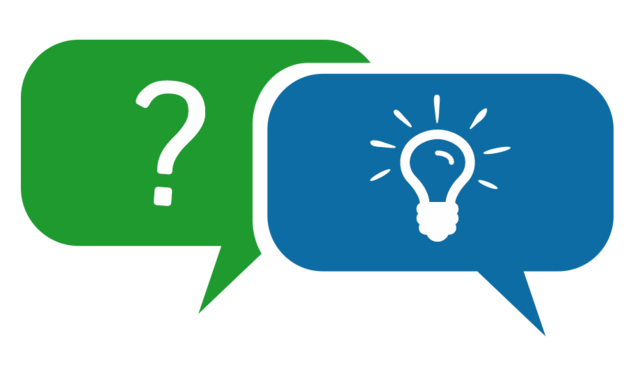 Primjer kod ovisnosti o alkoholu?
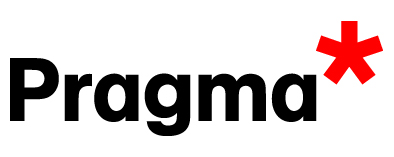 © PRAGMA www.udruga-pragma.hr
12. Što od navedenog nije simptom predoziranja? (moguće je više odgovora)
A) Vrlo sporo disanje i prestanak disanja
B) Plava boja na usnama i vršcima prstiju
C) Pospanost, teško razbuđivanje
D) Poremećaj svijesti do gubitka svijesti (koma)
E) Gubitak snage
F) Hladna i vlažna koža
G) Visoki krvni tlak
G) Visoki krvni tlak
H) Ubrzani rad srca
H) Ubrzani rad srca
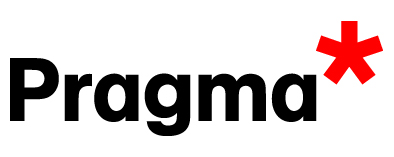 © PRAGMA www.udruga-pragma.hr
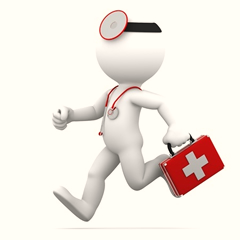 Kako postupiti u slučaju predoziranja?
Polegni osobu na pod!
Okreni je na bok i zabaci joj glavu prema natrag. To će joj olakšati disanje, a u slučaju povraćanja spriječiti da sadržaj iz usne šupljine uđe u pluća i prouzroči gušenje.
NAZOVI HITNU POMOĆ – tel: 194 ili 112.
Ne puštaj osobu samu! Ako je moraš ostaviti, osobi bez svijesti osiguraj meki oslonac podmetnut pod leđa kako bi ostala u bočnom položaju.
Ako NE DIŠE, pristupi umjetnom disanju usta na usta.
Ako možeš, obavijesti liječnika hitne pomoći o vrsti droge kojom se osoba predozirala. To joj može spasiti život!
© PRAGMA www.udruga-pragma.hr
13. Pušenje kanabisa je manje štetno nego pušenje cigareta.
T
N
N
N
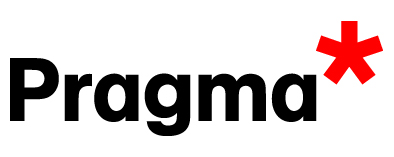 © PRAGMA www.udruga-pragma.hr
Oko 17 % maloljetnika u Hrvatskoj konzumira kanabis. Konzumenti kanabisa često ga puše s duhanom, ali kanabis sadrži više katrana nego duhan i konzumenti često dublje udišu i zadržavaju dim duže u svojim plućima. Kanabis ima niz štetnih posljedica: može izazvati teškoće pamćenja, govora, ravnoteže, brzine refleksa, smetnje pri vožnji, sve do težih posljedica poput psihoze („ludila”), halucinacija, depresije...
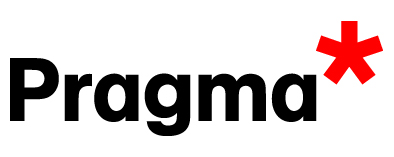 © PRAGMA www.udruga-pragma.hr
14. Što od navedenog nije simptom ovisnosti o kocki i klađenju u adolescentnoj dobi?
A) Financijska neovisnost o roditeljima
A) Financijska neovisnost o roditeljima
B) Izostanci iz škole
C) Stalno praćenje sportskih rezultata
D) Udaljavanje od prijatelja i obitelji
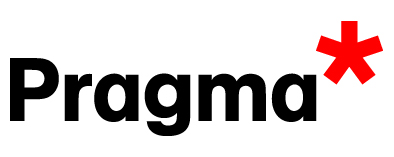 © PRAGMA www.udruga-pragma.hr
Najčešća životna dob u kojoj se osobe u Hrvatskoj upuštaju u kockanje je 15 do 25 godina, pretežito su muškog spola, a omjer djevojaka i mladića kreće se oko 1:4. Upravo u toj dobi, zbog razvijene ovisnosti o klađenju, raste potreba za povećanjem džeparca. Često postoje zablude da moraš kockati svaki dan da bi bio ovisan/na o kocki, ali to nije baš tako. Patološki kockari mogu kockati često, ali i vrlo rijetko. Ukoliko igranje igara na sreću izaziva psihološke, financijske, bračne ili emocionalne posljedice, tada igra postaje ovisnost.
Kako biste objasnili prisutnost ove ovisnosti u toj dobi?
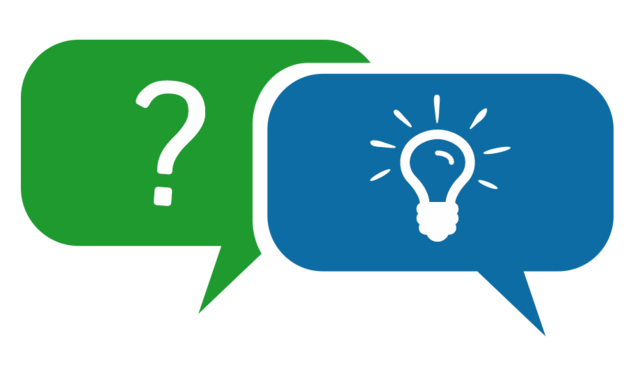 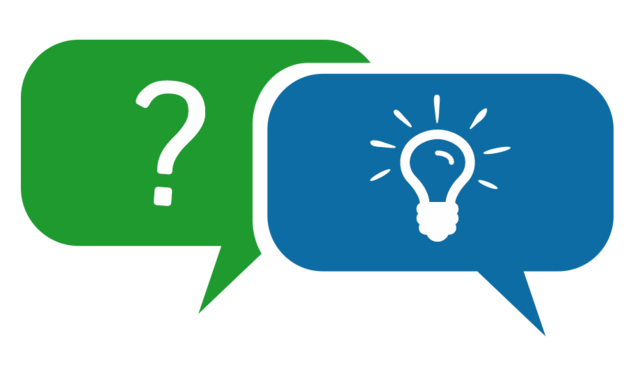 Kakve sve posljedice mogu biti?
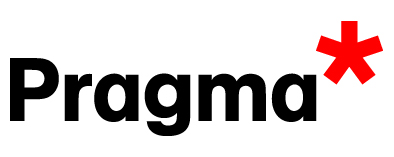 © PRAGMA www.udruga-pragma.hr
15. Kada osoba ima problem s ovisnošću o hrani? (moguće više odgovora)
A) Misli o tome što će jesti kasnije, a upravo jede ili se tek najela
A) Misli o tome što će jesti kasnije, a upravo jede ili se tek najela
B) Ne može proći kraj nekog mjesta gdje obično kupuje neku hranu, bez da pomisli na tu istu hranu ili je kupi
B) Ne može proći kraj nekog mjesta gdje obično kupuje neku hranu, bez da pomisli na tu istu hranu ili je kupi
C) Prodavač u pekari (ili dućanu) ili konobar u restoranu zna njenu omiljenu hranu
D) Osoba vrlo često jede određenu vrstu hrane/jela.
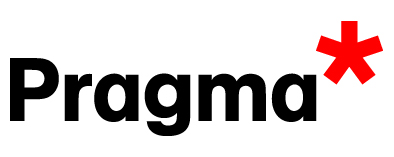 © PRAGMA www.udruga-pragma.hr
Osoba ovisna o hrani ne mora biti ovisna  samo o jednoj vrsti hrane/jela, već jede iz razloga što je emocionalno gladna, frustrirana, ljuta, nenaspavana, dosadno joj je ili je pod stresom. Emocionalno prejedanje ili kompulzivno jedenje je pojava nekontroliranih i/ili razuzdanih naleta prejedanja koji se kod pogođenih ljudi javljaju najmanje dva puta tjedno tijekom promatranih šest mjeseci. Pri tome osobe u sebe trpaju ogromne količine hrane. Iako se emocionalno jedenje najčešće povezuje s neugodnim osjećajima (tuga, ljutnja, stres), ono isto može biti potaknuto pozitivnim emocijama, npr. proslavom sretnog događaja, nagrađivanjem za postizanjem određenog cilja.
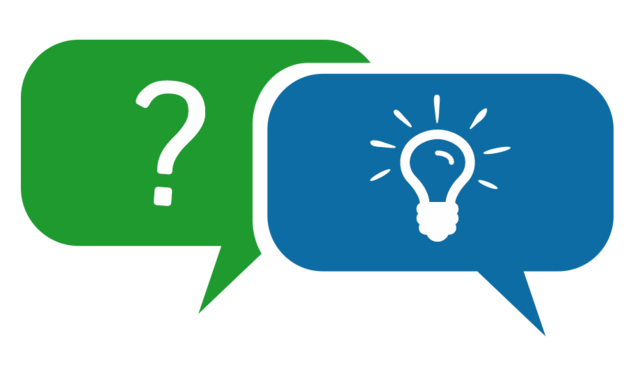 Kakva hrana se jede u takvim situacijama i kakav ona ima utjecaj na ljude?
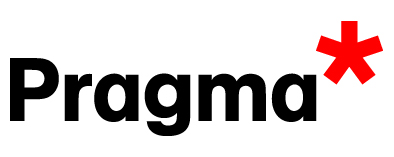 © PRAGMA www.udruga-pragma.hr
16. Većina odraslih koji puše, počeli su pušiti nakon što su navršili 18 godina:
T
N
N
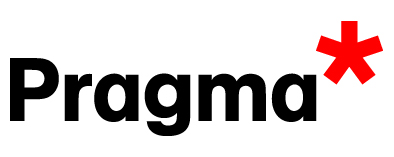 © PRAGMA www.udruga-pragma.hr
Gotovo 90 % odraslih pušača počeli su pušiti kada su bili djeca, na nagovor društva ili iz zabave, dosade, znatiželje. Brojni žale što su počeli pušiti, a sada im je to teško. Ako ne vjerujete, provedite malo istraživanje među odraslim pušačima. Zanimljivo će biti čuti njihove odgovore.
Zašto ljudi počinju pušiti?


Svjetska zdravstvena organizacija od 1987. godine obilježava 31. svibnja kao „Svjetski dan nepušenja“.
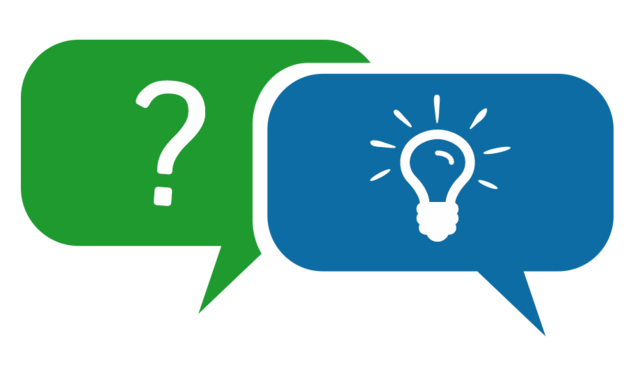 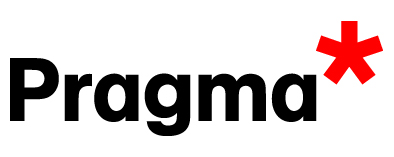 © PRAGMA www.udruga-pragma.hr
17. Što se ne javlja ubrzo nakon prestanka pušenja?
A) Izrazita žudnja za pušenjem
B) Mučnina/povraćanje
C) Razdražljivost
D) Glavobolja
E) Halucinacije
E) Halucinacije
F) Tremor ruku
G) Depresivno raspoloženje
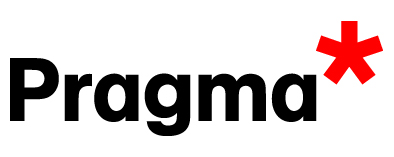 © PRAGMA www.udruga-pragma.hr
Svi navedeni odgovori su simptomi tzv. apstinencijskog sindroma ili sindroma sustezanja. To je sindrom koji se javlja kada se koncentracije psihoaktivne tvari u krvi ili tkivu smanjuju kod osobe koja je dugotrajno uzimala velike količine te tvari. Simptomi apstinencije kod prestanka pušenja pojavljuju se negdje unutar 24-36 sati nakon prestanka i obično su prisutni oko tjedan dana od prestanka pušenja (fizički), iznimno kod nekih pojedinaca i duže, a psihološki simptomi traju od mjesec dana do godine dana. Pojedinci nastavljaju pušiti kako bi izbjegli simptome apstinencije jer ih postaje sve teže podnositi.
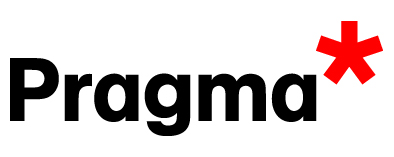 © PRAGMA www.udruga-pragma.hr
18. “Ako zapalim tu i tamo, subotom ili nekad uz kavu, neću naštetiti zdravlju.”
T
N
N
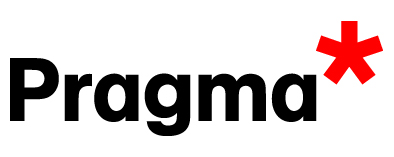 © PRAGMA www.udruga-pragma.hr
Ne postoji zdrava razina pušenja jer dim svake cigarete, uz nikotin koji je droga, sadrži preko 4000 kemikalije (među njima ima pedesetak kancerogena), remeti disanje, paralizira cilijarni aparat, oduzima tijelu kisik, sužava krvne žile, ubrzava srčanu akciju i diže krvni tlak. Uz to, stvara se sve jača veza nastanka ovisnosti o pušenju, a prestanak pušenja je mukotrpan i bolan proces.
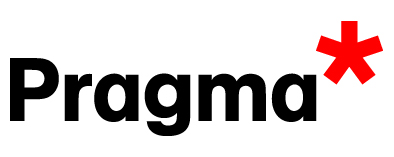 © PRAGMA www.udruga-pragma.hr
19. Što se od navedenog ne odnosi na ovisnost o shoppingu?
A) Kompulzivna kupovina
B) Oniomanija
C) Shoppingolizam
D) Kupovina na popustima
D) Shoppingomanija
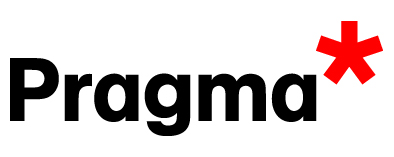 © PRAGMA www.udruga-pragma.hr
Ovisnost o shoppingu/kupovini je jedna od ovisnosti modernog doba. Drugi nazivi za ovu vrstu ovisnosti su shippingolizam, oniomanija i kompulzivna kupnja.  Karakteriziraju je opsesivna i neodoljiva želja, bolesni nagon za kupovanjem svega i svačega bez razloga, potrošačka groznica, histerija kupnje. Ovisnik o kupovini se ne ograničava na određenu vrstu robe niti na njenu vrijednost.
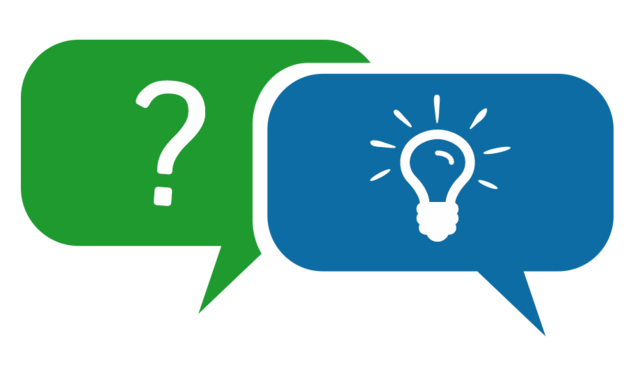 U koje doba godine ovakvo ponašanje najviše dolazi do izražaja?
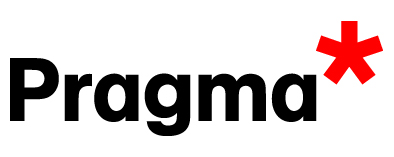 © PRAGMA www.udruga-pragma.hr
ZAPAMTI!
Proba je faza ovisnosti, a ne samo bezazleno „koketiranje” sa sredstvima ovisnosti.  Vrlo je lako „skliznuti” u ovisno ponašanje, a jako je teško prestati biti ovisan.  
Stoga nemojte niti započinjati, a sva pitanja u vezi sredstava ovisnosti možete postaviti svojim učiteljima, nastavnicima, stručnoj službi škole, roditeljima, a i nama u Pragmi.
Za više informacija o ovisnostima i drugim aktivnostima Pragme pogledajte www.udruga-pragma.hr 
ili nas pratite na društvenim mrežama
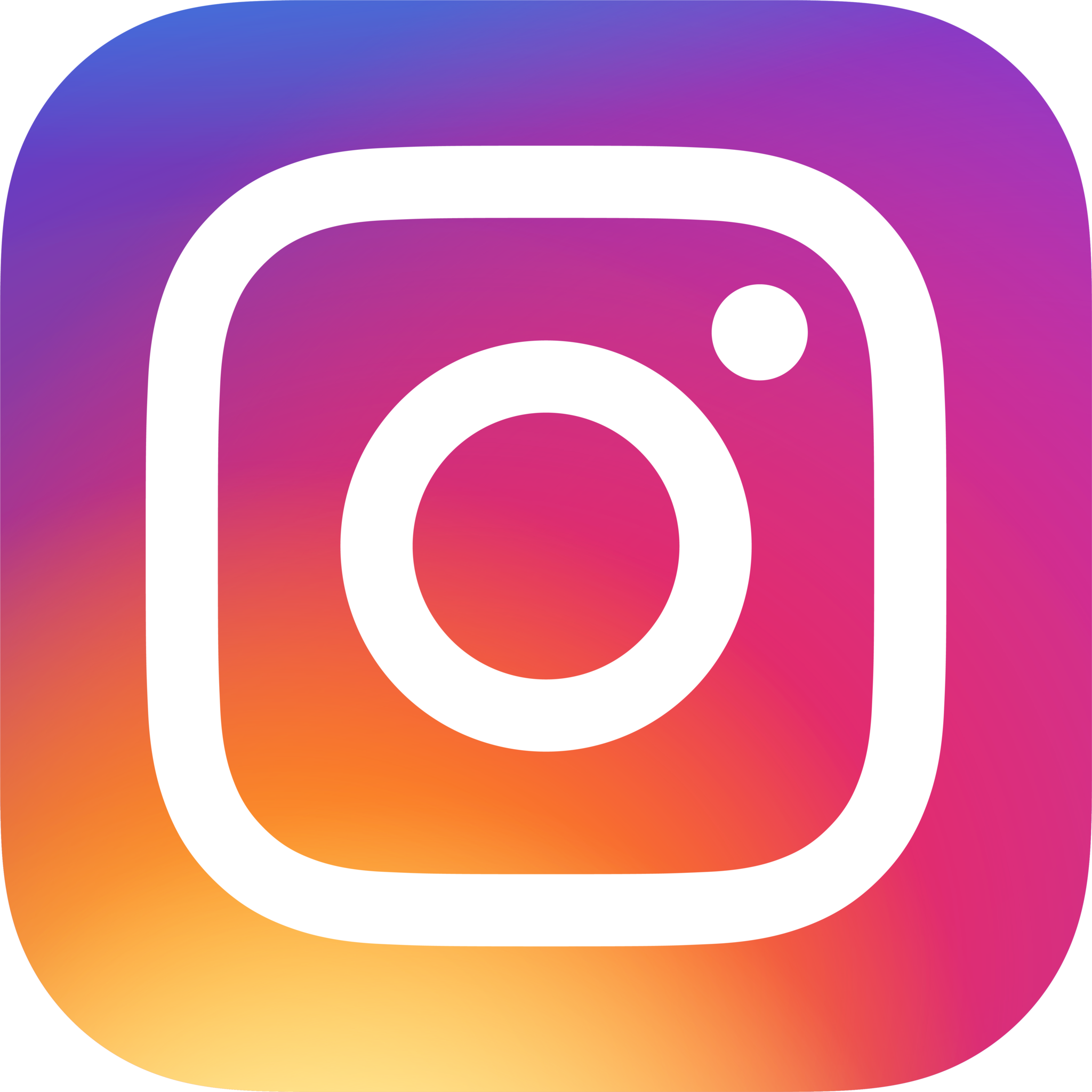 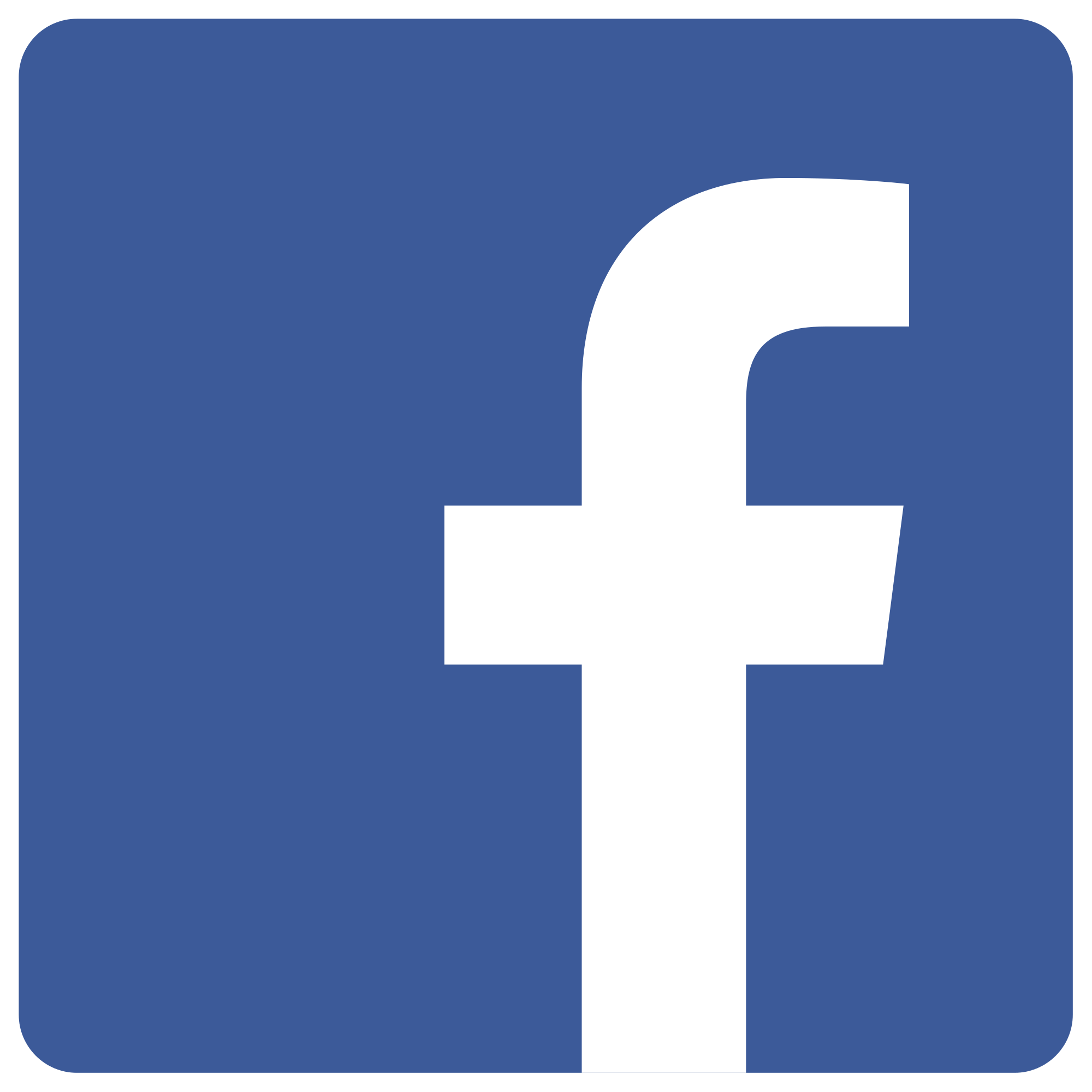 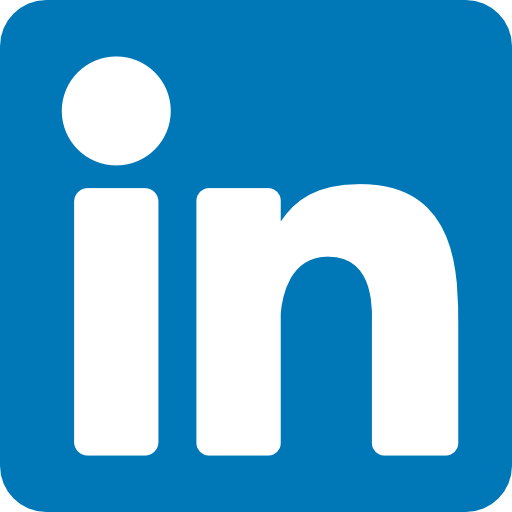 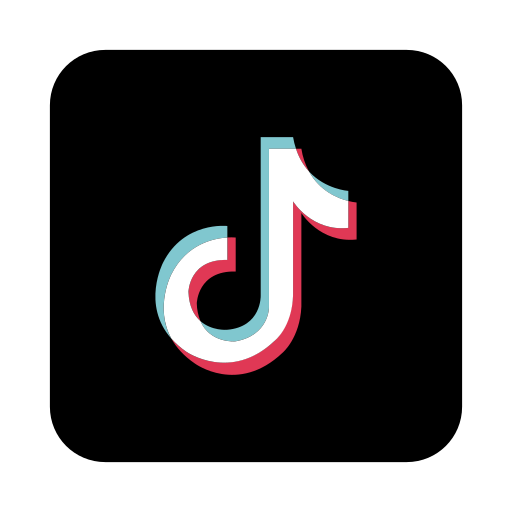 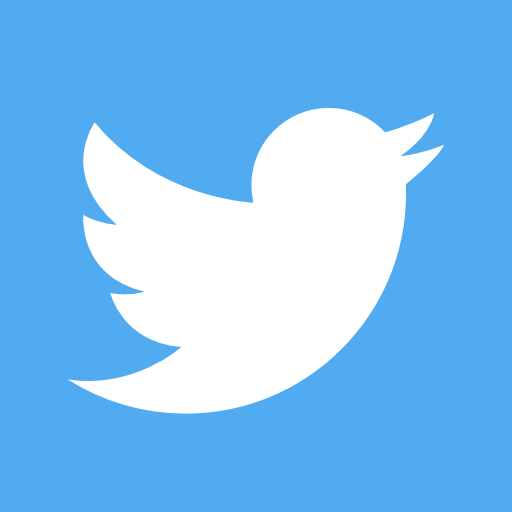 @Udruga.pragma
@udrugapragma
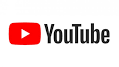 Udruga Pragma
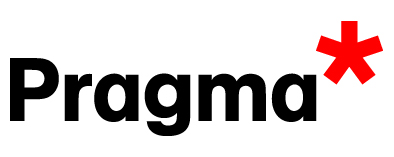 © PRAGMA www.udruga-pragma.hr